SERIE DE MUSICA DE Raíces
La música de raíces llega a Lucerne Publishing
Raíces Americanas Lucerne Publishing
La grabación que esta escuchando es de “Crawfishin´Blue”. Este es un ejemplo de música de raíces contemporánea basada en blues.
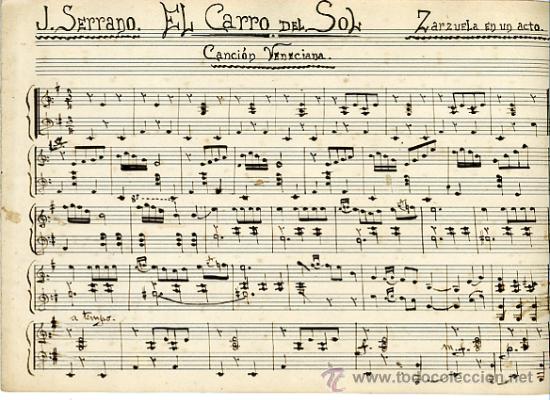 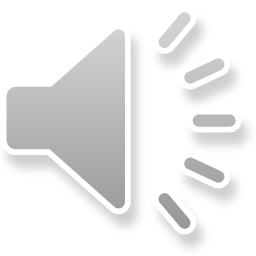 ¿Qué es la música de raíces?
La música de raíces  es música tradicional y de estilo tradicional que proviene de los estilos musicales folclore, rock, country tradicional, blues, tejano y nativo americano. La música de raíces contemporánea generalmente es una amalgama única de estilos diferentes.
Nuestra ofertas incluyen lo siguiente
Orígenes del rock
Folclore
Blues
Country tradicional
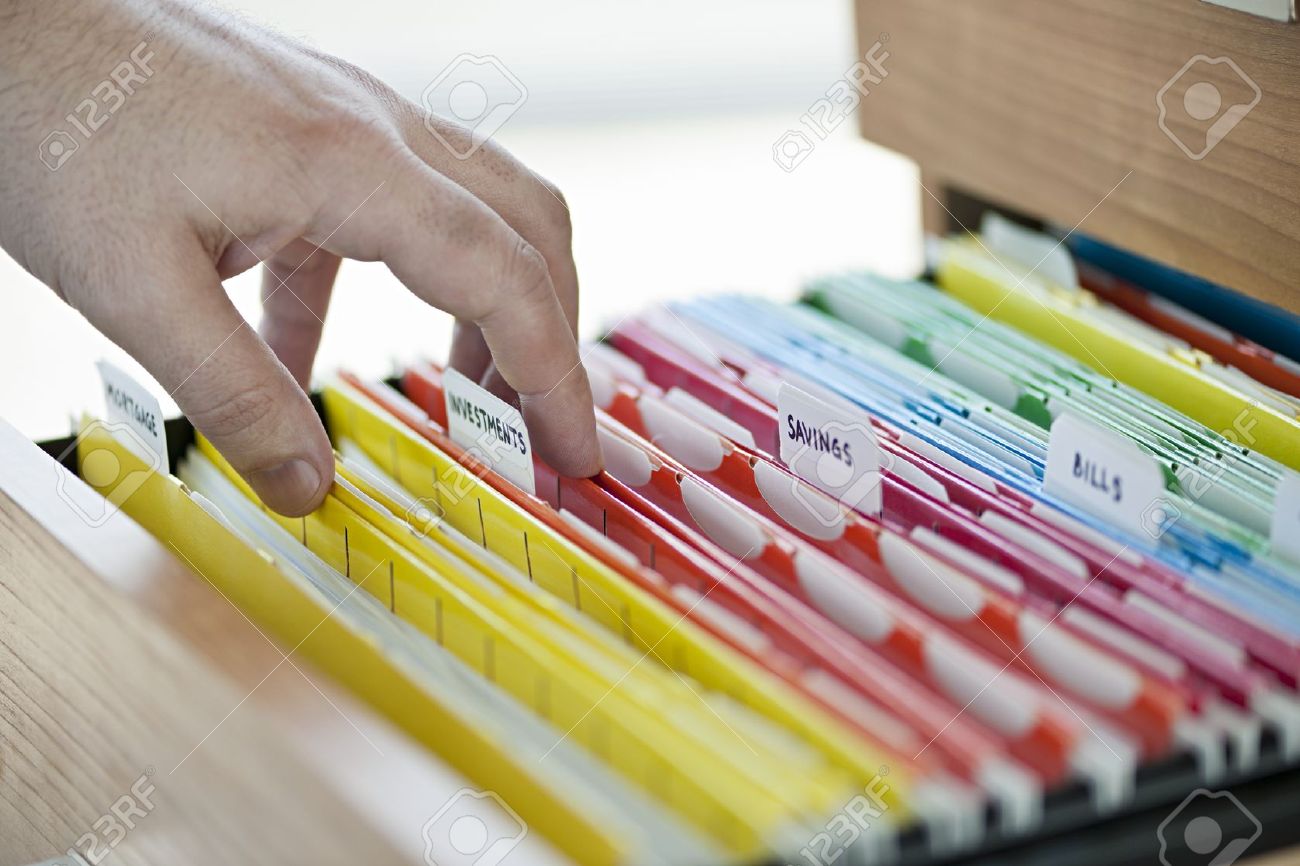 Productos de venta por menor
Álbumes y CD’s
Ranking
Colecciones impresas
Todos los productos estarán disponibles en nuestro sitio web www.lucernepublishing.com
Empiece hoy su colección
Seguramente encontrará algo que le guste. Y siga revisando todas las semanas agregamos títulos.
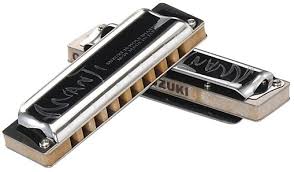